Biomedical Forensics
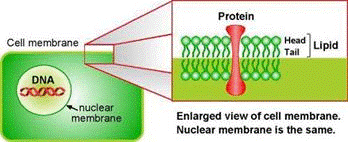 Overview
Experimental Objective
Background Information
Materials
Procedures: 
Part 1: Forensic Academy
Part 2: Murder Mystery 
Conclusion
Experimental Objective
Understand and use basic forensic techniques: 
DNA Extraction
Blood Typing
Fingerprinting
Solve a murder mystery
Background Information
DNA Extraction
DNA Properties
Forensic Techniques
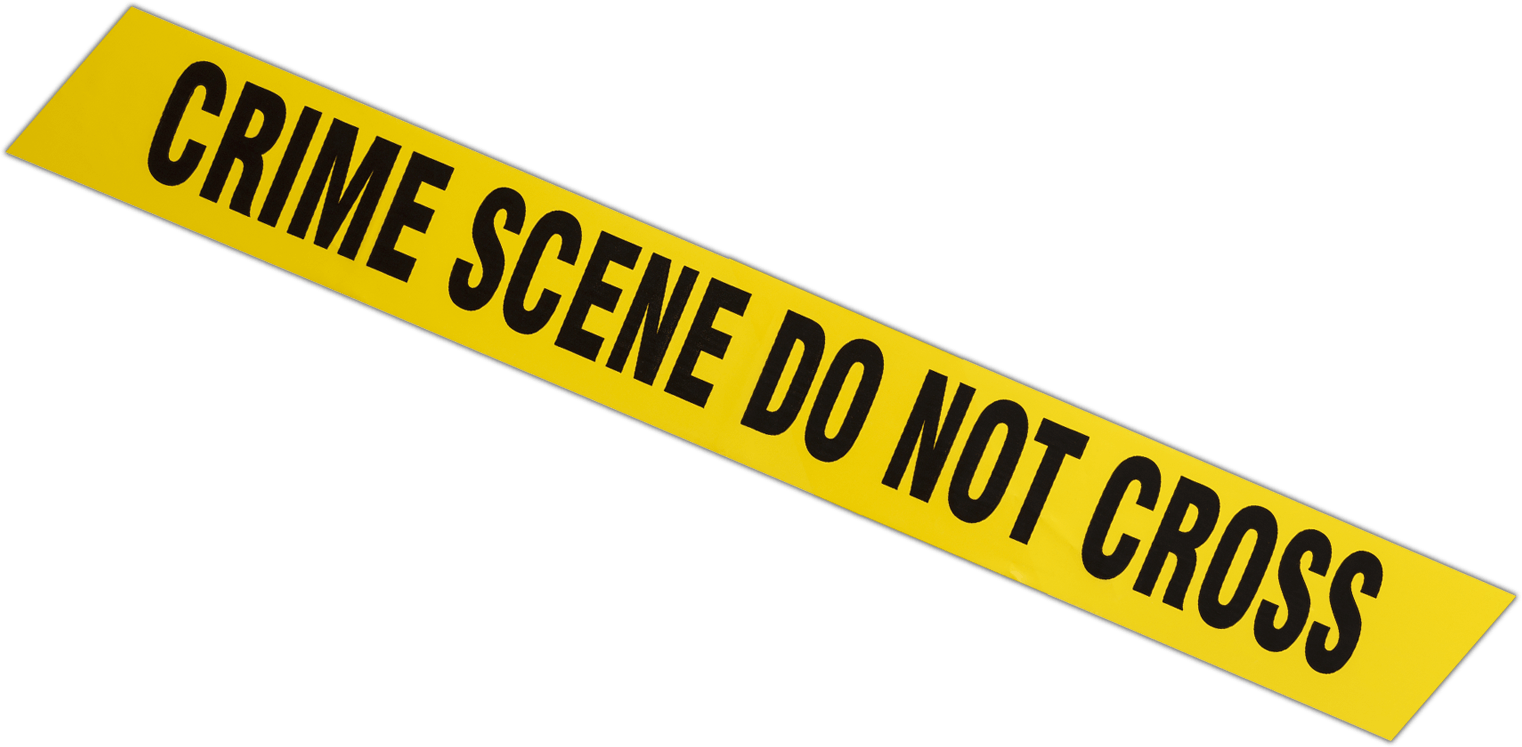 DNA Extraction
Process of breaking down cells to reach the nucleus 
Double layer of lipids
Chromatin 
Made of DNA and protein
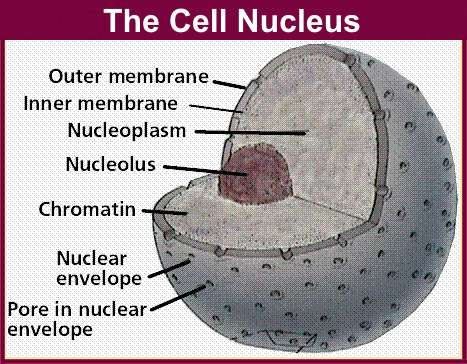 chromatin
DNA
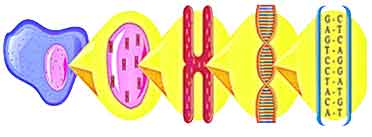 cell
nucleus
chromosome
DNA Properties
Structure: 
Long polymer, double-helix shaped
Sugar-phosphate backbone
Phosphate group make DNA negatively charged

Polarity and solubility: “like dissolves like”
Most polar of all biopolymers
Soluble in polar solvent: water
Precipitated in non-polar solvent: alcohol
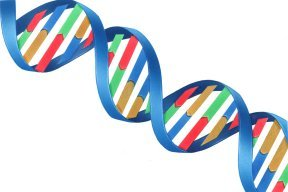 Helical backbone
DNA strands
Forensic Techniques
Blood Typing
Using reactions to decode blood
Fingerprinting
Using observations to determine each type
Arch, whirl, loop
Drug Testing
Using reagents to determine unidentified powder substances
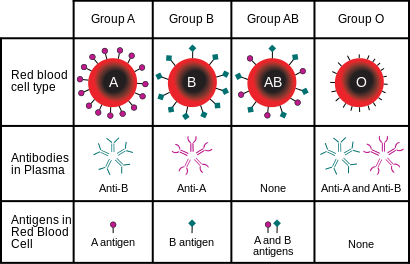 Materials
Fruit sample
Non-iodized table salt (NaCl)
Hand soap (clear, unscented) 
95% isopropyl alcohol (0°C)
Distilled water
Strainer
Plastic cups
Ziploc bag
Iron Magic Wand
Iron powder
Blood typing kit
White paper
String
Meter stick
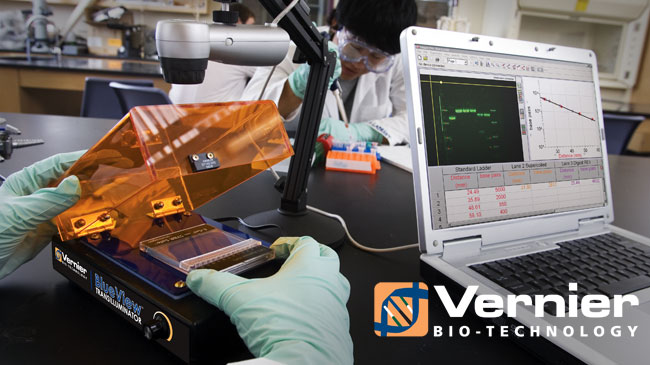 Procedure
Part 1: Forensic Academy
DNA Extraction
Fingerprinting
Drug Testing
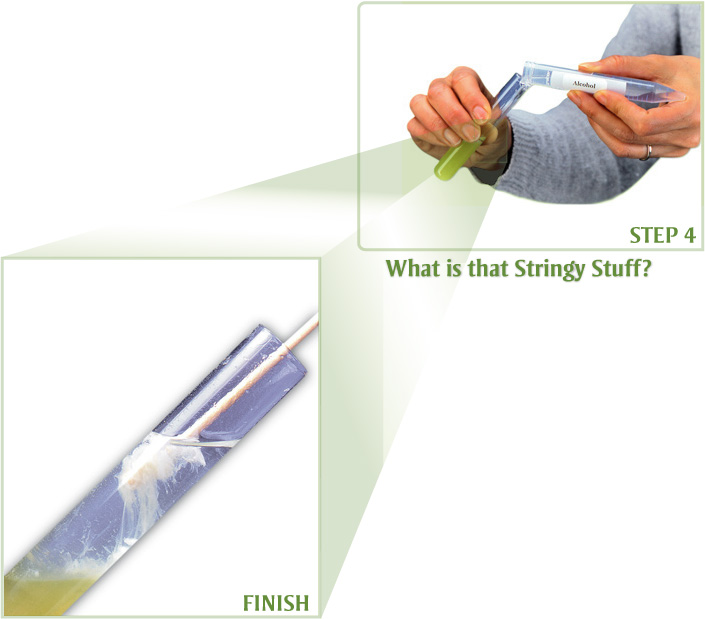 Procedure
Part 2: Murder Mystery 
Biological Dimensional Analysis
Blood Typing
Fingerprinting Testing
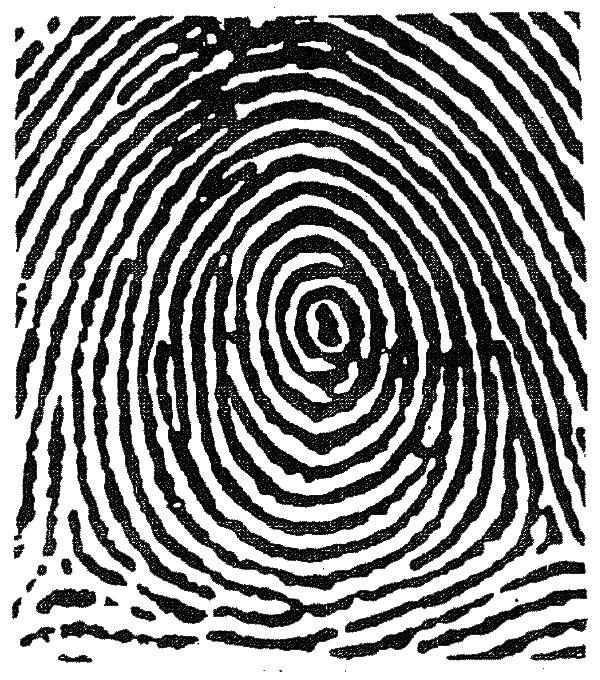 Assignment: Report
Team report 
Title page
Discuss topics in manual
Scan in lab data and notes
Assignment: Presentation
Team presentation
Include photos of: 
DNA Extraction
Fingerprinting Test
Include table of blood splatter results
State who the killer is
Conclusion
Never let solution foam when or after adding soap
Keep clear lab notes, have it scanned
Have a picture taken of your extracted DNA
Suggest improvements in lab report
Answer questions in lab manual in report
Biomedical Forensics
Questions?
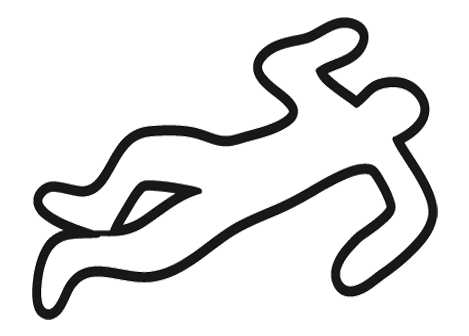 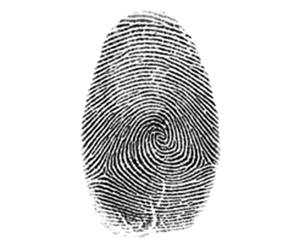